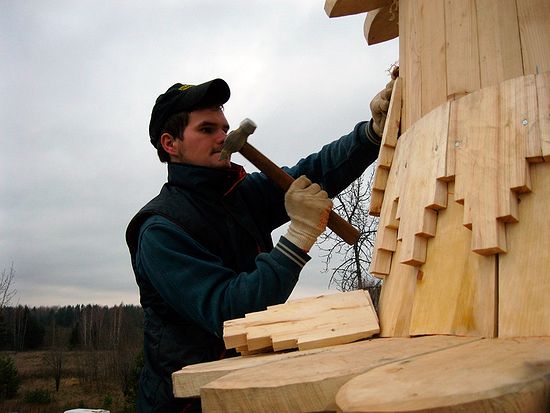 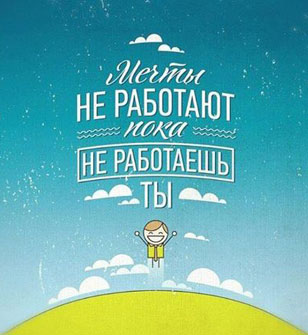 Чтоб вначале вас взбодрить, прошу всех хором говорить!
Продолжите предложение:
сумма не меняется
1. От перемены мест слагаемых
3M
2. M+M+M =
= a – b – c+ d - e
3.  a – (b+с-d+е)
1,08
4. Коэффициент выражения 1,08mn равен
5. Если перед скобками стоит знак «-», то при 
их раскрытии все выражения, находящиеся внутри 
скобок
заменяются на противоположные.
6. Выражение 10с∙15bc
= 150 bc²
7. A∙A∙A∙A
= A
Устная работа:
- 5
-6
1. 5-10=

2. -5-8= 

3. 12-(-6)=

4. -3+2=

5. -13+20=

6. -4-5-9=
7.   12-18=

8.   -30+34=

9.   -8+4-6=

10.  -19-5=

11.  16-(-6)=

12.  -11+11=
4
-13
-10
18
- 24
-1
22
7
0
-18
Устная работа
Упростите:
1) 5х+8-5х=
8
2) 6х-3+12=
6х+9
3) -14∙а∙b∙2∙c=
-28abc
4) -3∙а∙a∙(-15)∙d=
45a²d
Устная работа:
Раскройте скобки:
(a+b) – (c-d)=

m-(3n+5k)=

K+ (3n-7m)=

-3(x-y)= 

5(2x+y)=

(10-a)∙(-5)=

c(x-2y+3z)=
a+b-c+d
m-3n-5k
K+3n-7m
-3x+3y
10x+5y
5a-50
cx-2cy+3cz
Задача:
У двух подруг в корзинках лежали яблоки и груши, у первой 8 яблок и 3 груши,а у второй 9 яблок и 4 груши, сколько было яблок и груш?
8я , 3 г, 9я, 4 г
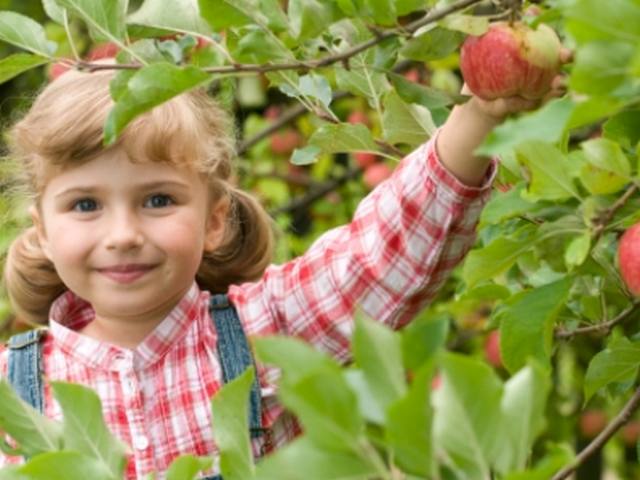 (8я+9я)+(3г+4г)
Ответ: 17 яблок,7 груш
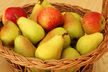 Подсказка:
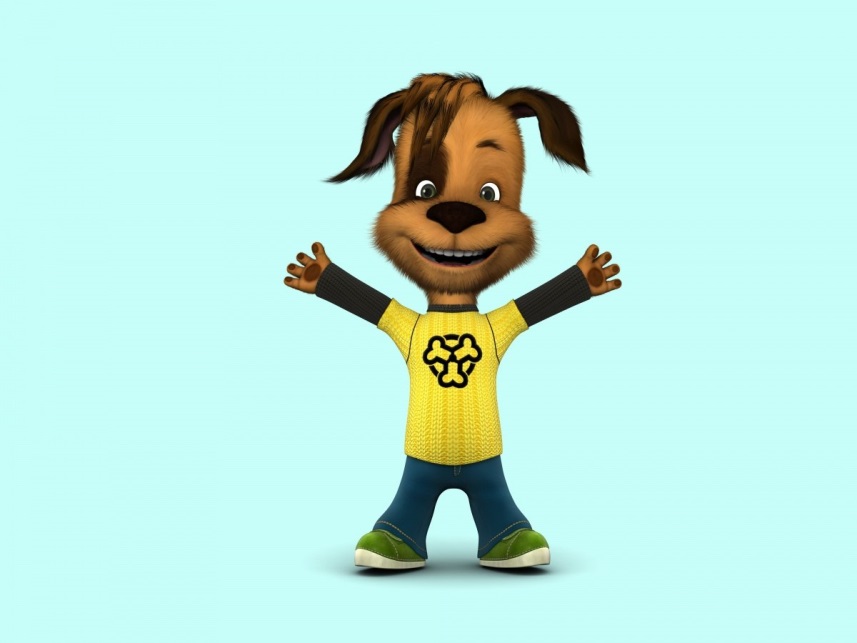 Похожие

Одинаковые

Подобные

Подробные
Тема урока: Приведение подобных слагаемых
Цель урока: узнать какие слагаемые называются подобными, 
сформулировать правило приведения подобных слагаемых, 
научиться применять правило при решении примеров и задач
Слагаемые, имеющие одинаковую буквенную часть, называют подобными слагаемыми
ab+ac=a(b+c)  
ab+ac-ad=a(b+c-d)
распределительный закон
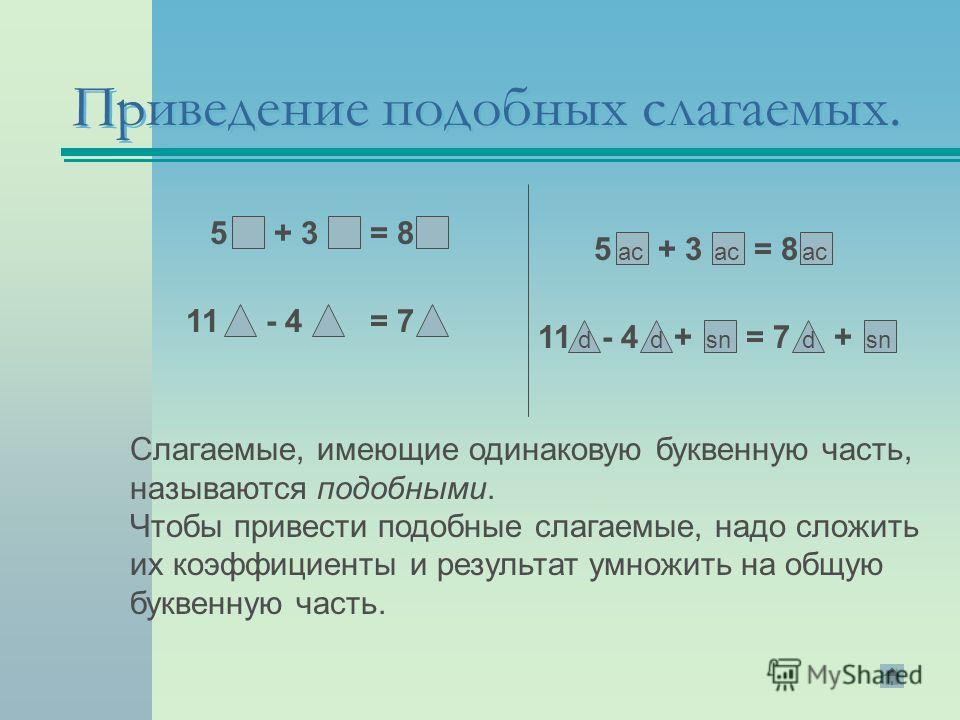 Чтобы привести подобные слагаемые, нужно:
1. Сгруппировать эти слагаемые;
2. Сложить их коэффициенты;
3. Умножить полученную сумму на их общую буквенную часть
Найдите подобные слагаемые:1) 3a, 6a, 7b, -6a, 7c,  10c2) 8a+7b-4a-3b
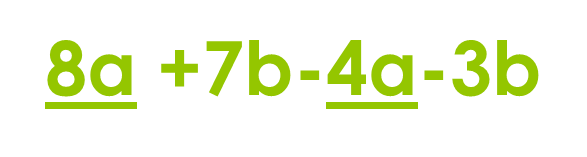 = 4а+4b
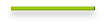 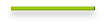 3) 2ab+3ac-ab+4+ 6ac-10
Действуем по правилу: учебник
№ 294,  295 г,д,е
Самостоятельная работа
Вариант II.
5a-4a=a
-a-a-a-a=-4a
2ab-3ab+5a-a=-ab+4a
Вариант I.
5a+4a=9a
6y-8+6y=12y-8
3aс-15-aс+6=2aс-9
Рассуждаем:
Решить уравнение:
А) -3х+5х = 2,4



Б) (3х-1)-(2х-5) = 0
Вообщем 
я сегодня 
молодец!
Я  справился(лась) 
с самостоятельной 
работой)
Научился(лась) 
применять его
Я узнал (а) правило приведения 
подобных слагаемых
Я умею упрощать буквенные 
выражения
Я умею определять коэффициент и буквенную 
часть выражений
Домашнее задание (ПЛАН)
ПРАВИЛО
№ 295 (1,3 столбик)
№ 297 а,б
№ 298
№309, 310